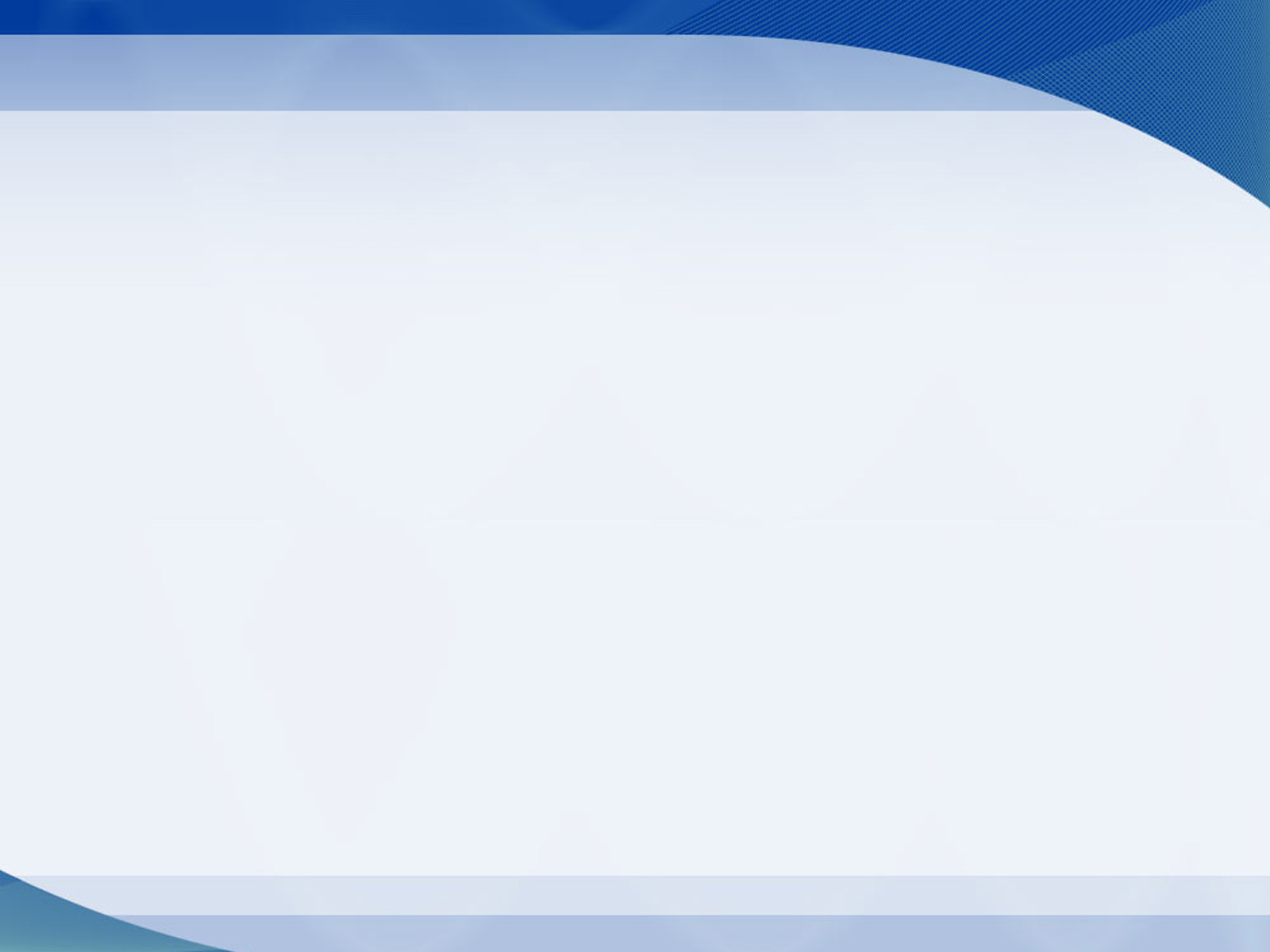 Развитие математических 
способностей
 у  детей старшего 
дошкольного возраста с 
использованием методики 
бельгийского математика 
Джоржа
 Кюизенера.

Выполнила воспитатель
Рункина И.А.
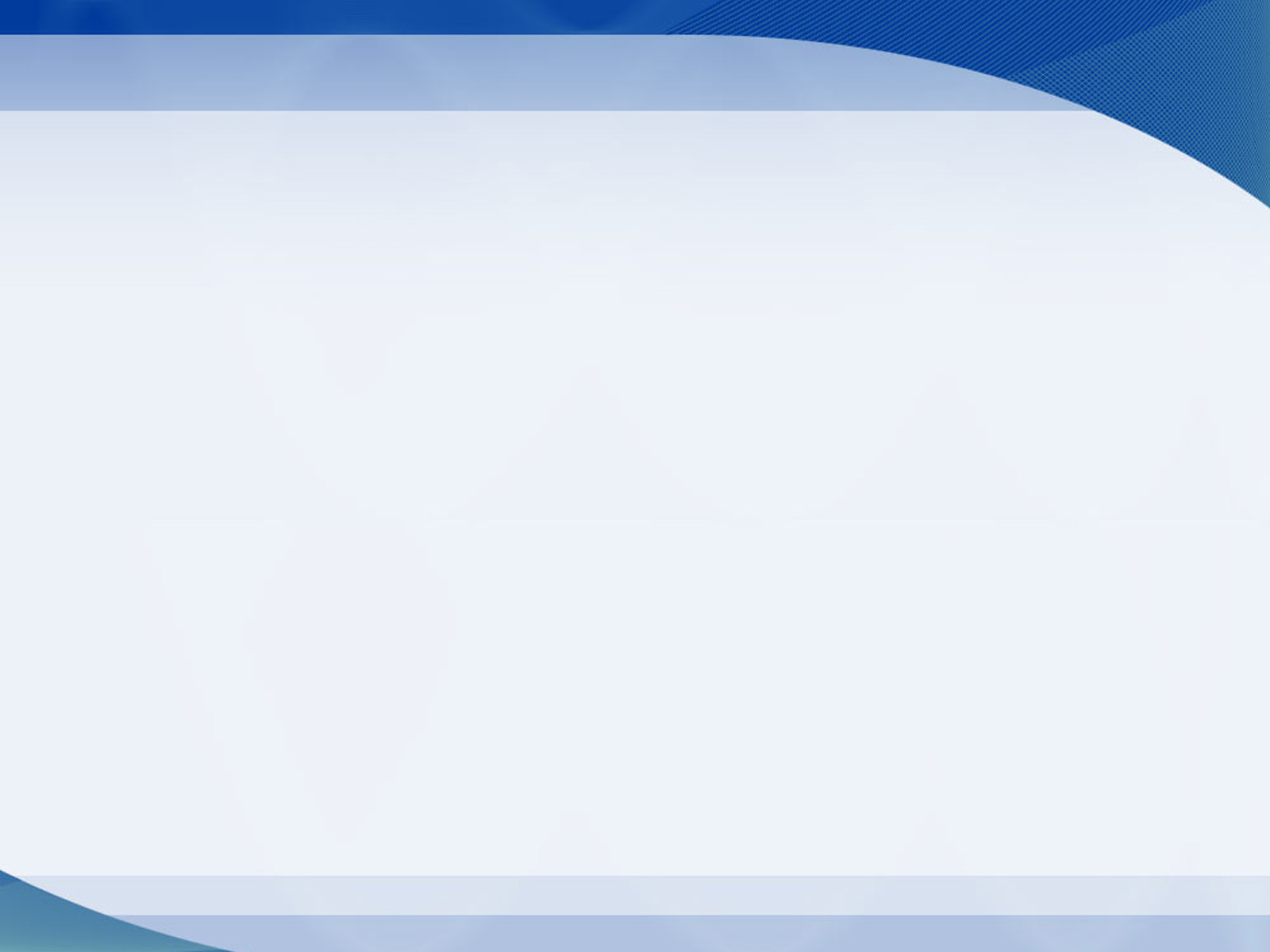 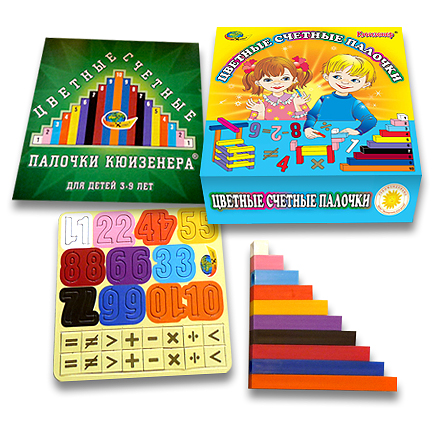 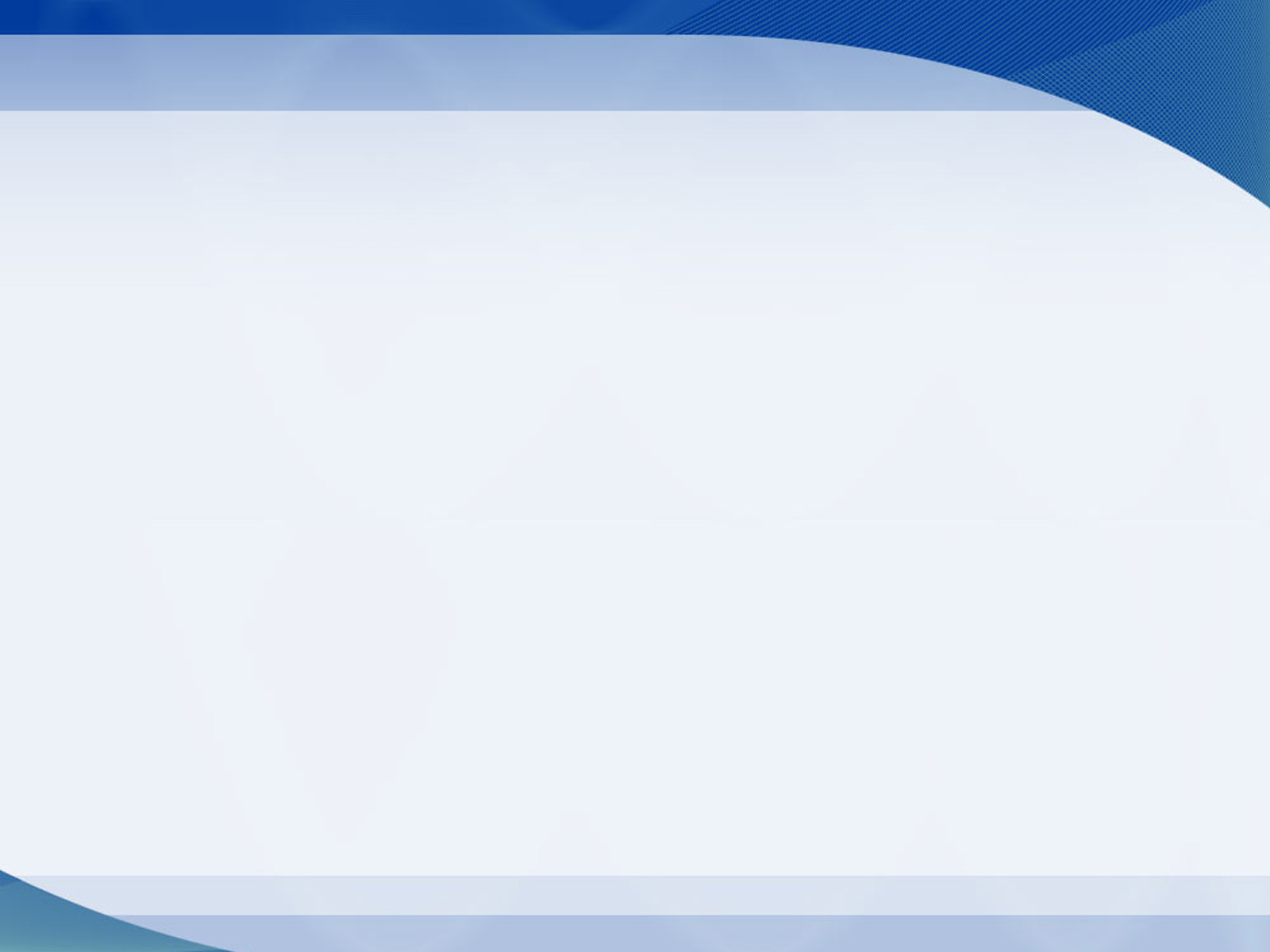 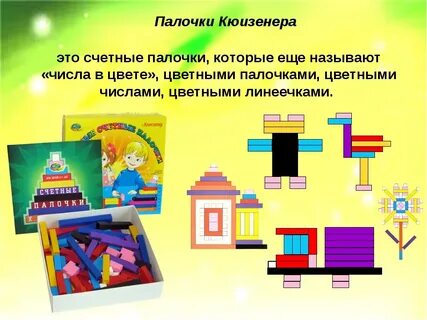 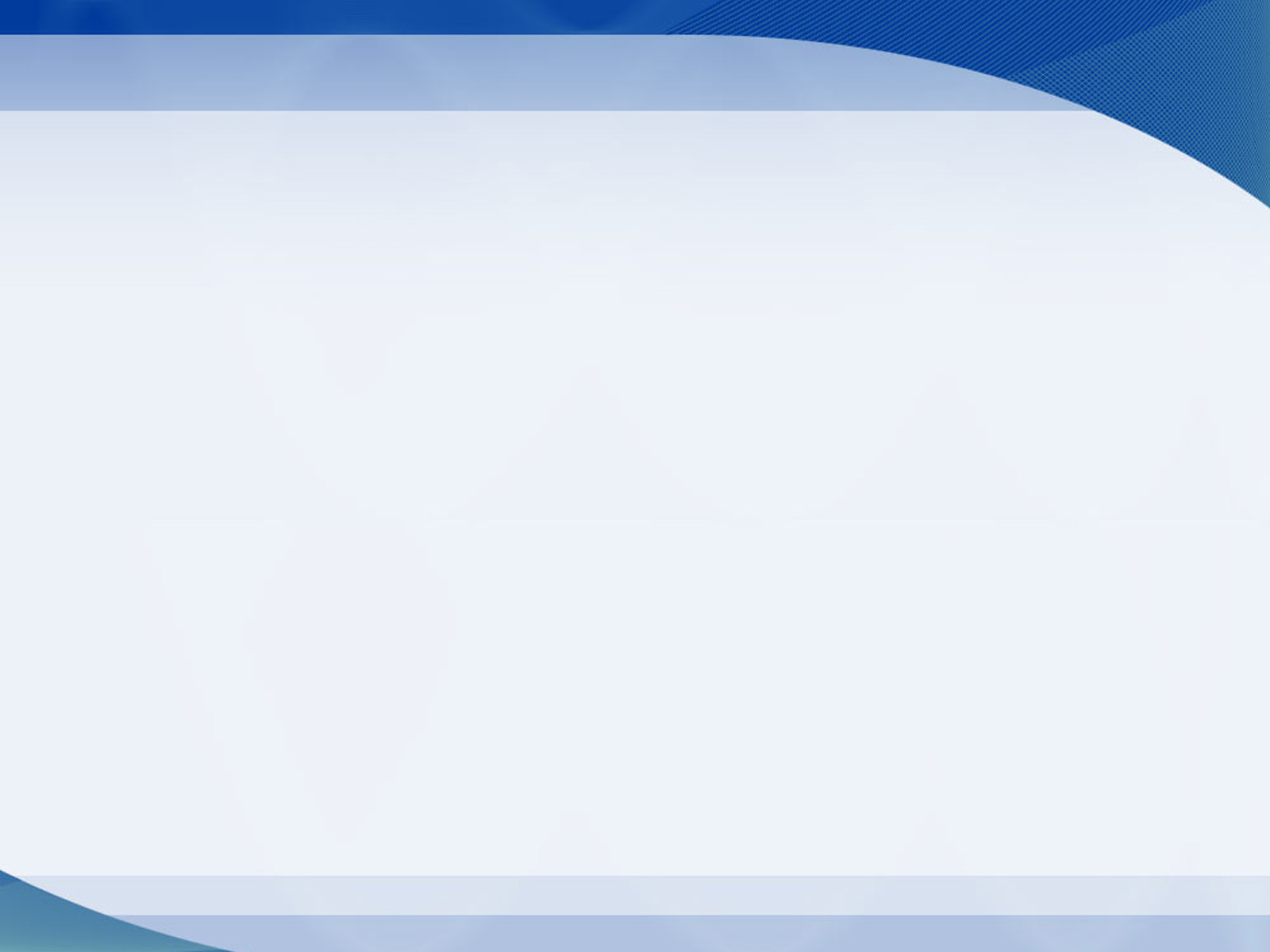 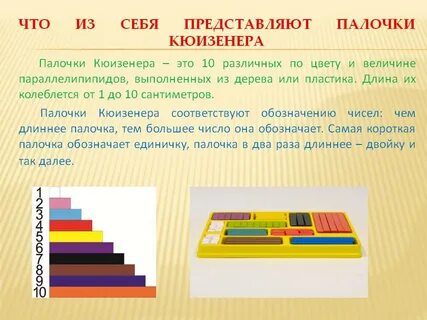 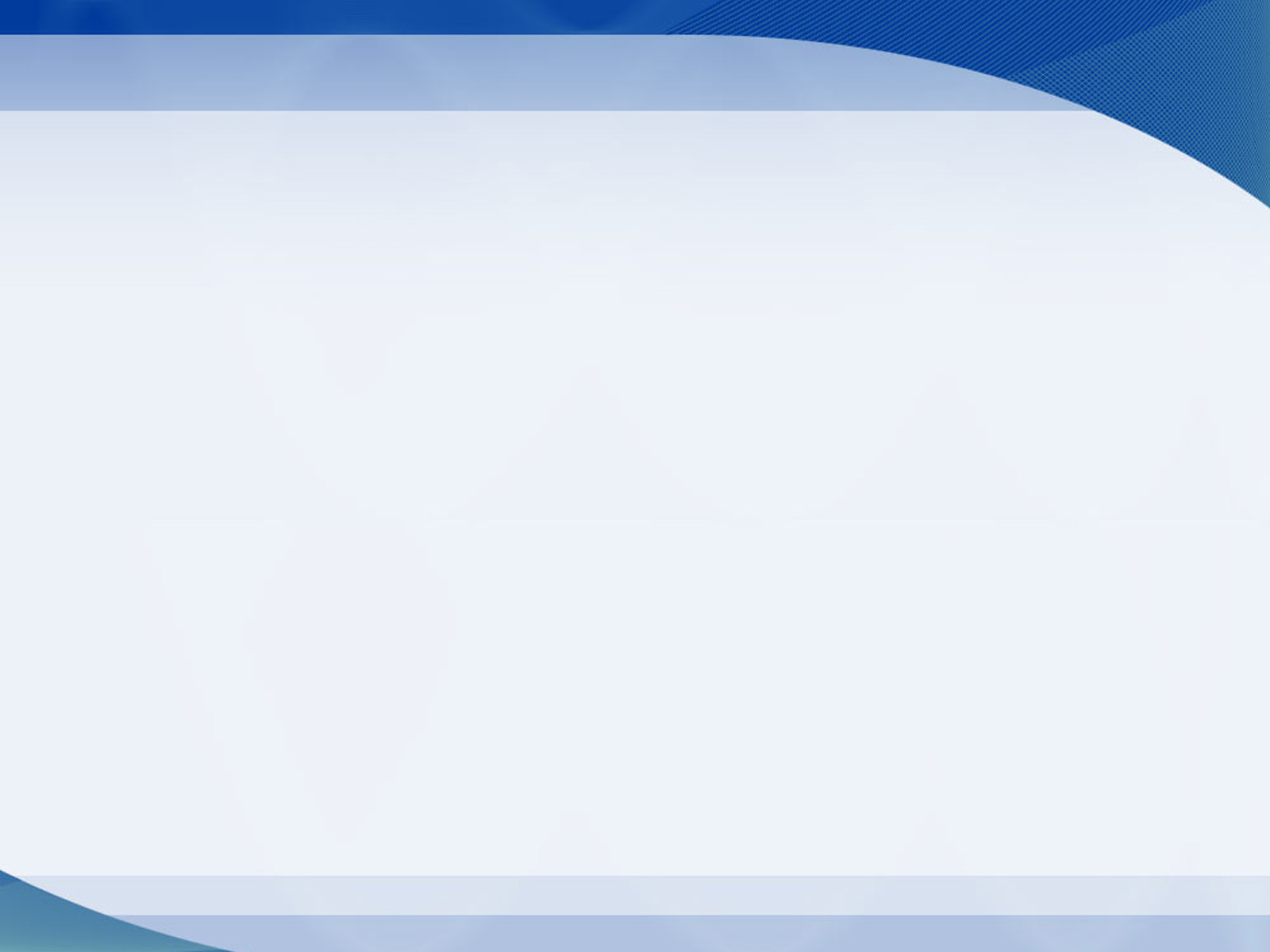 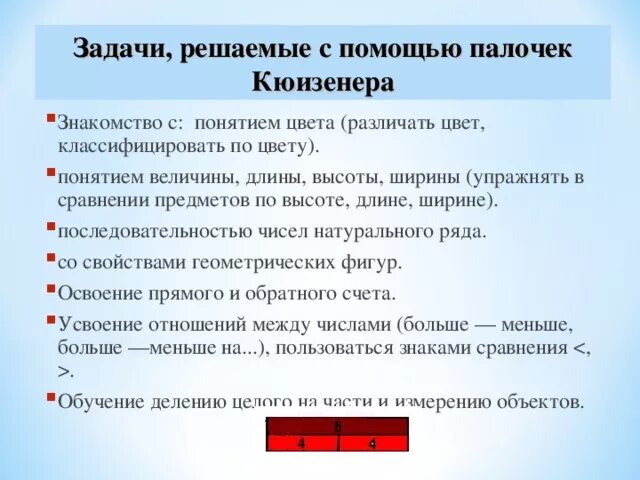 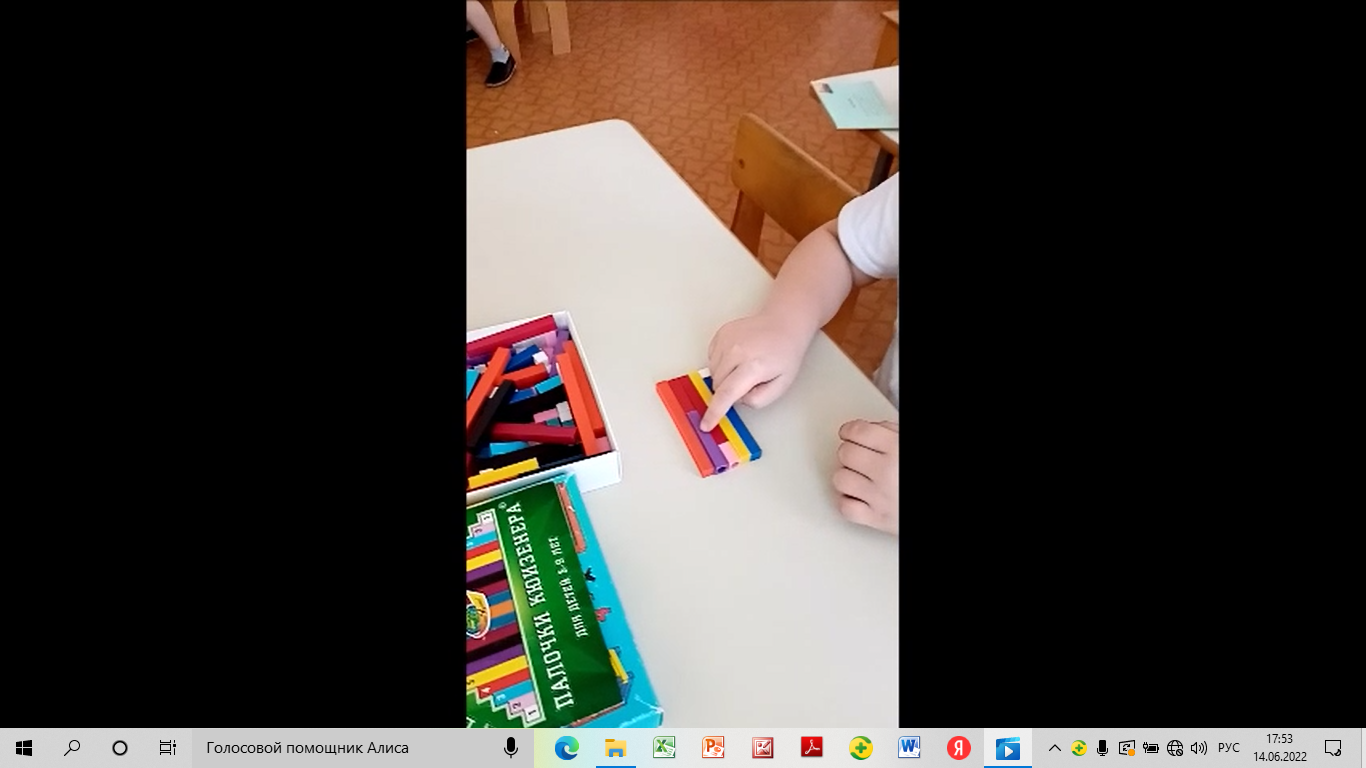 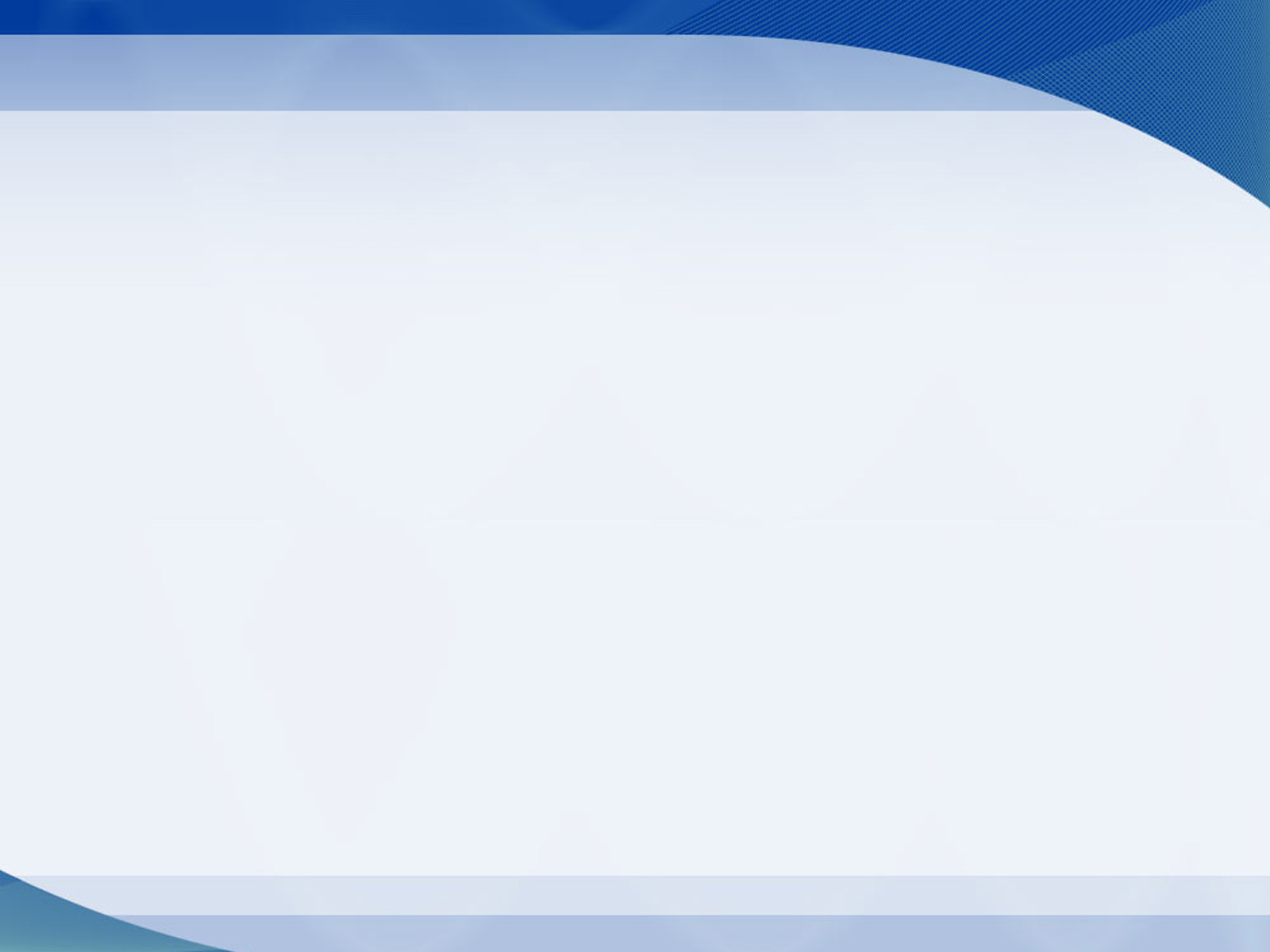 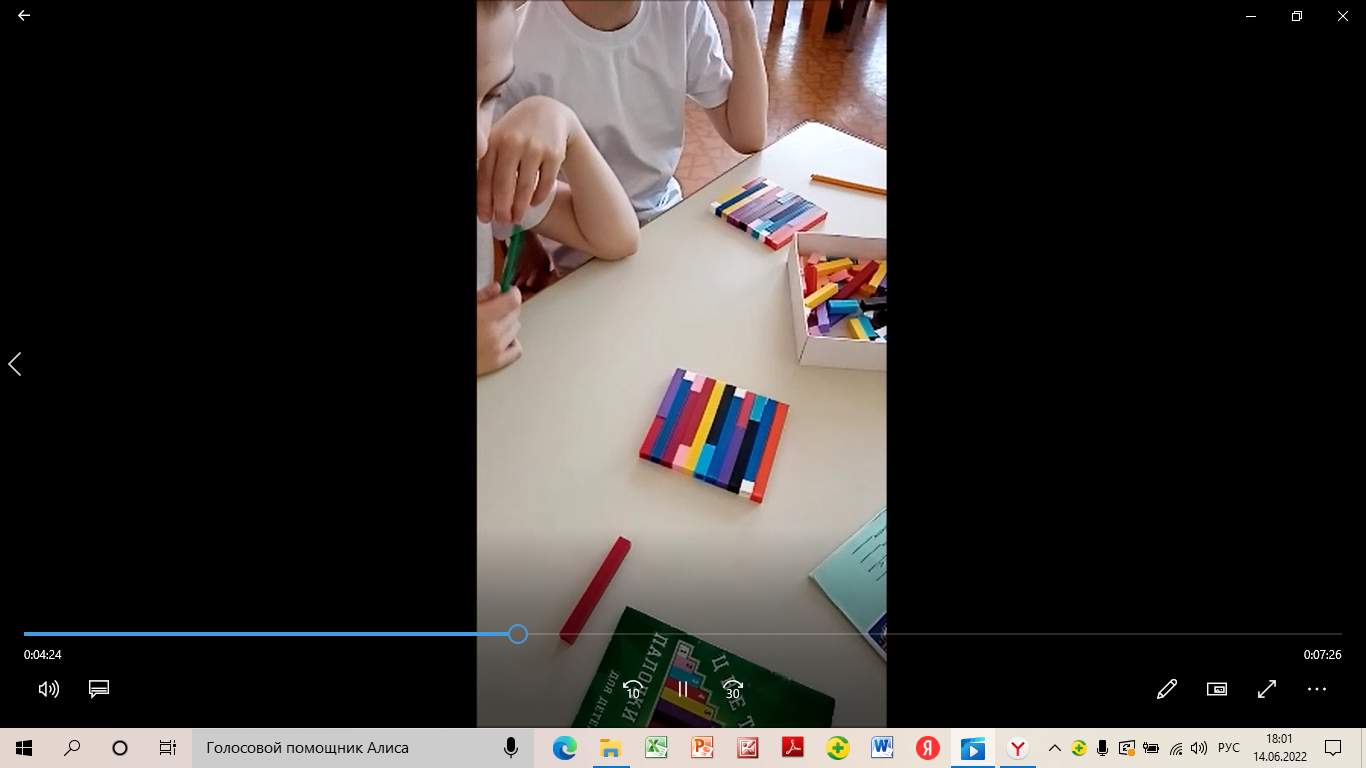 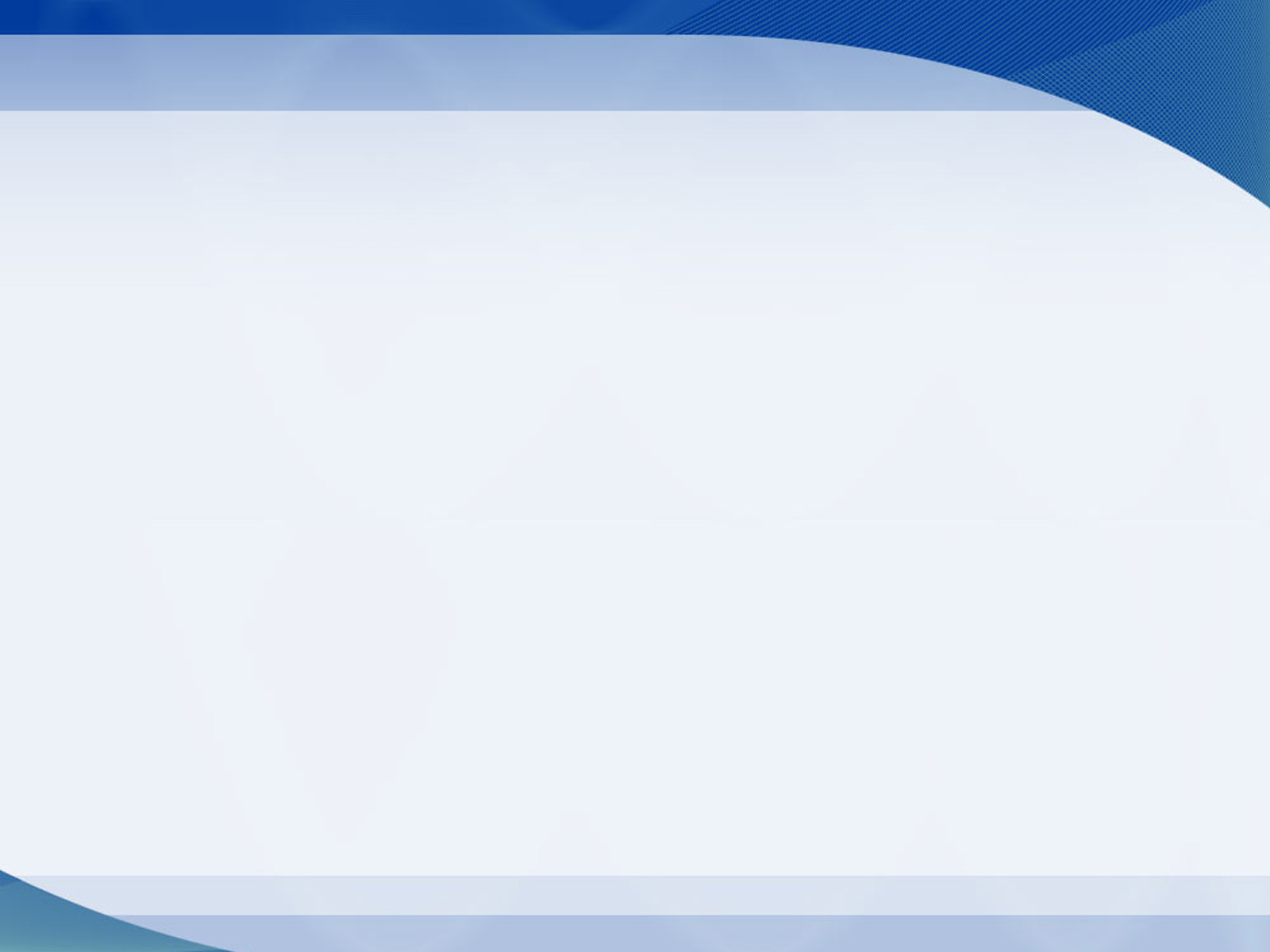 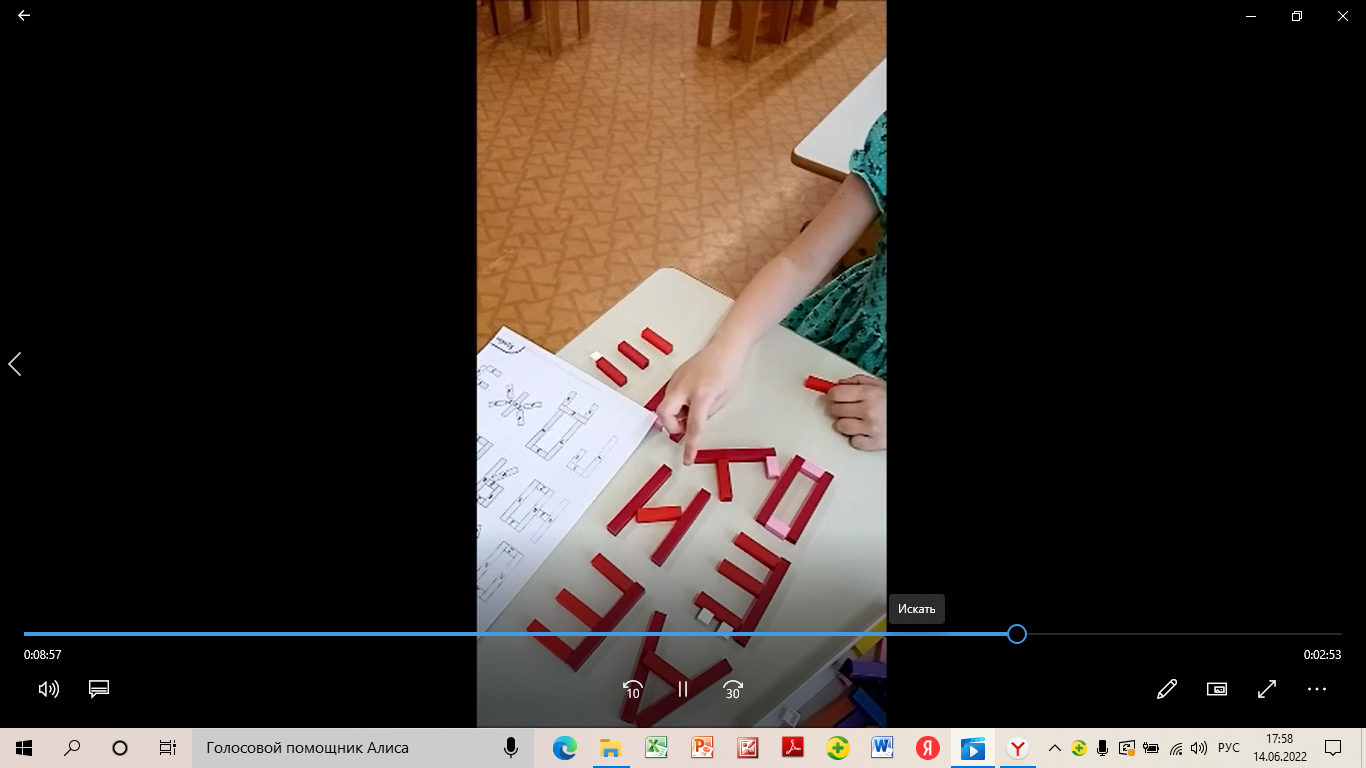 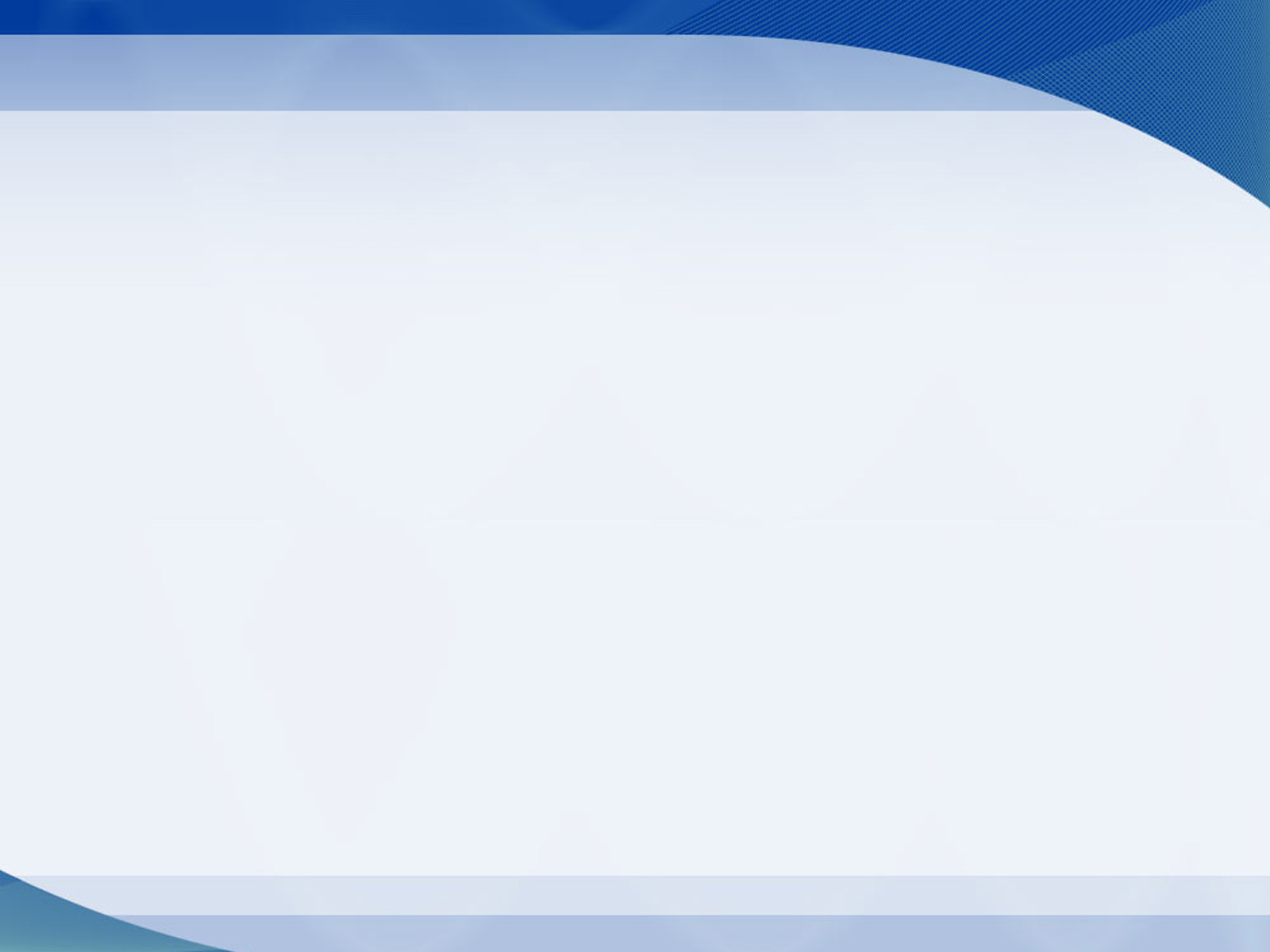 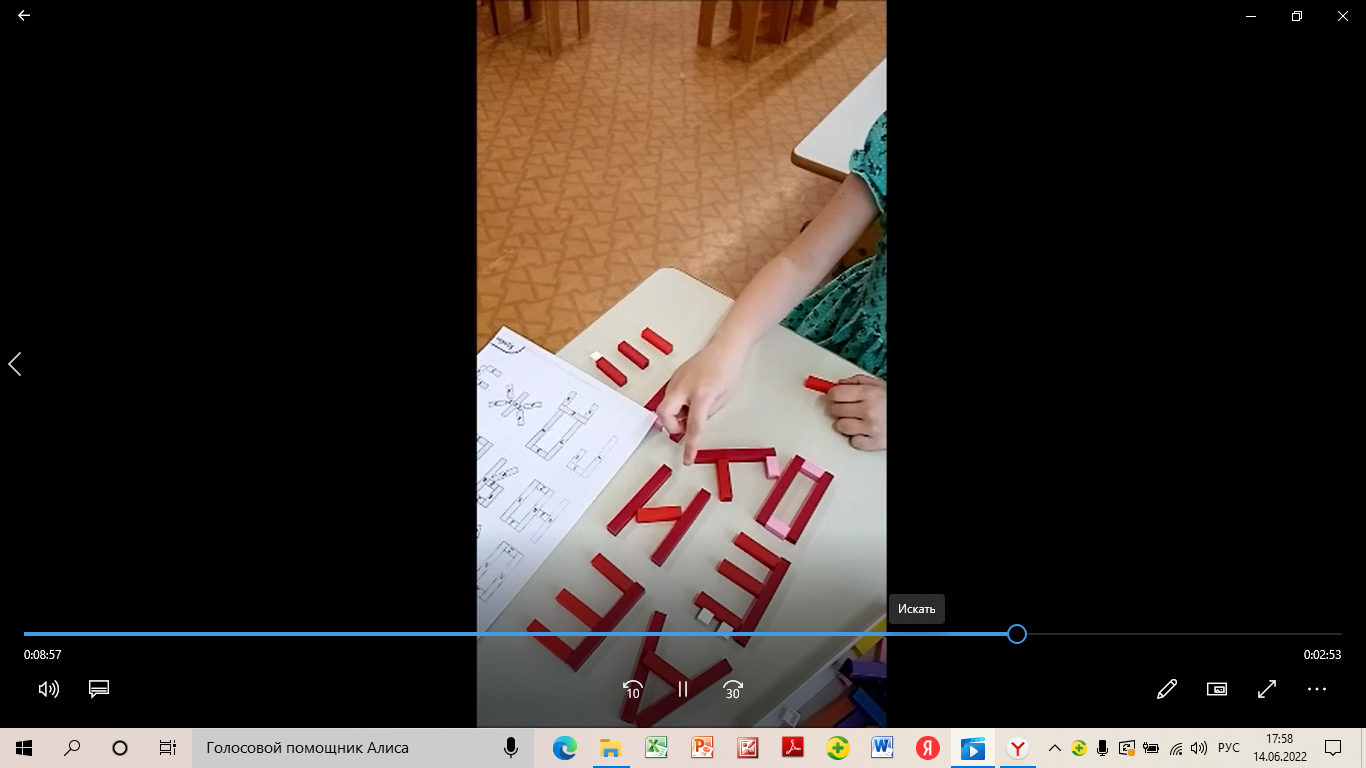 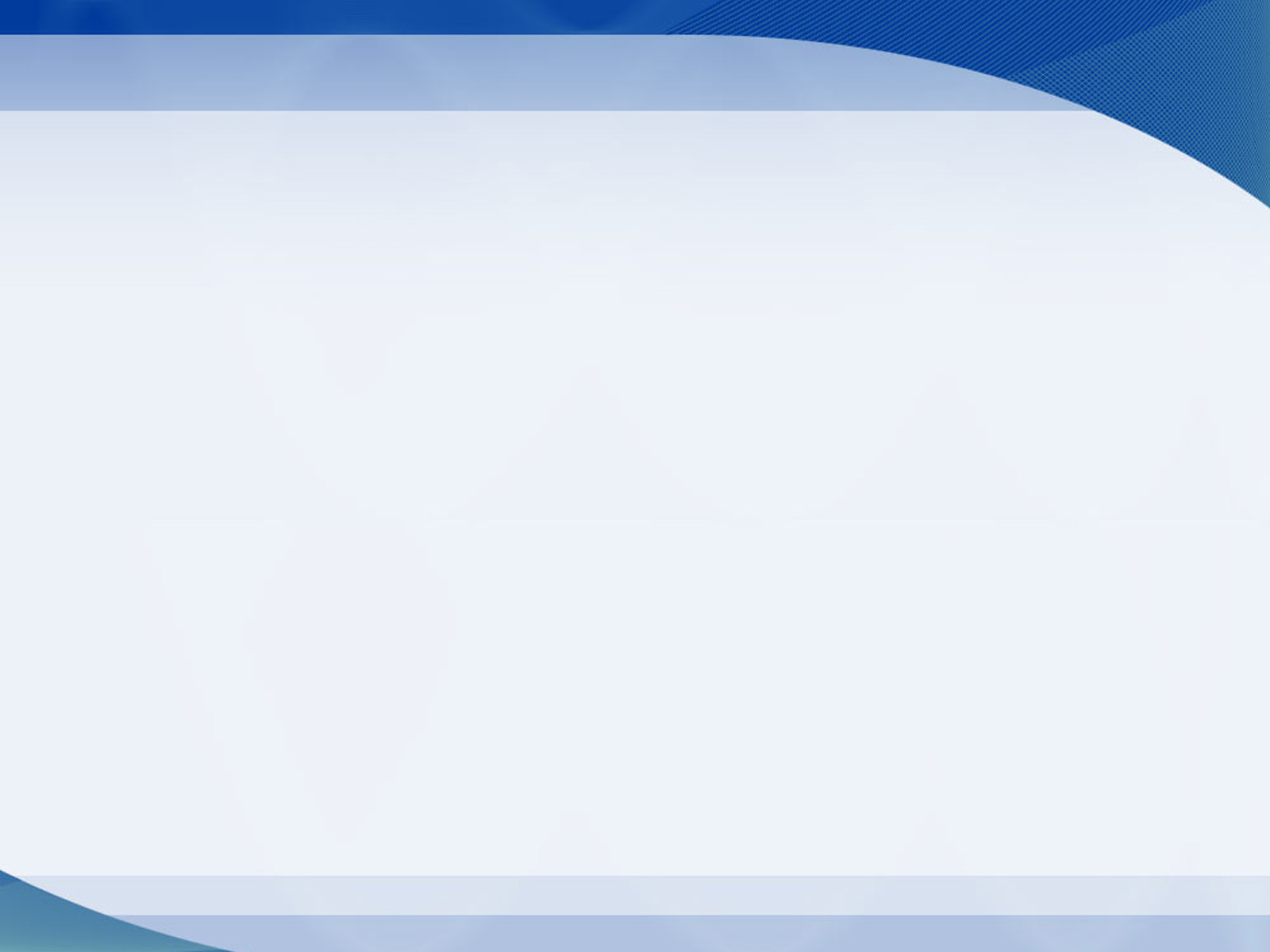 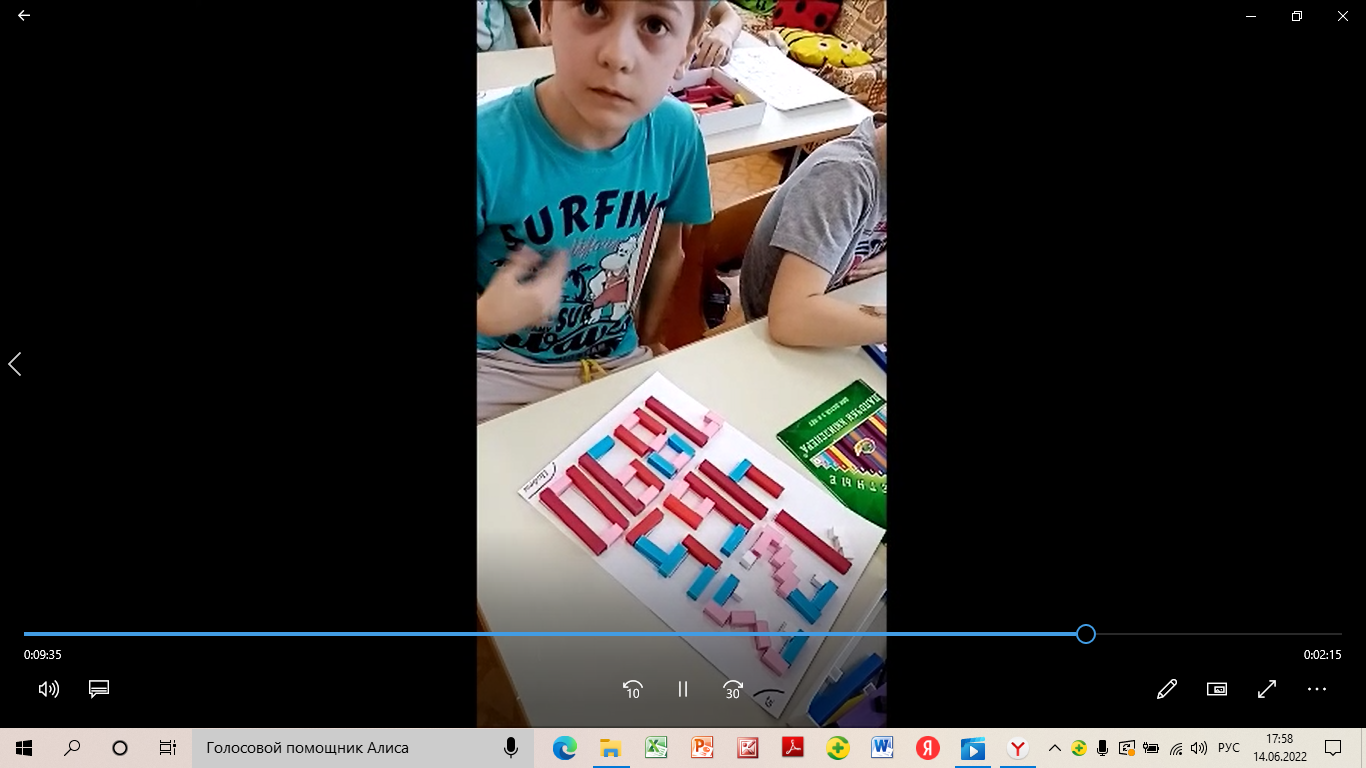 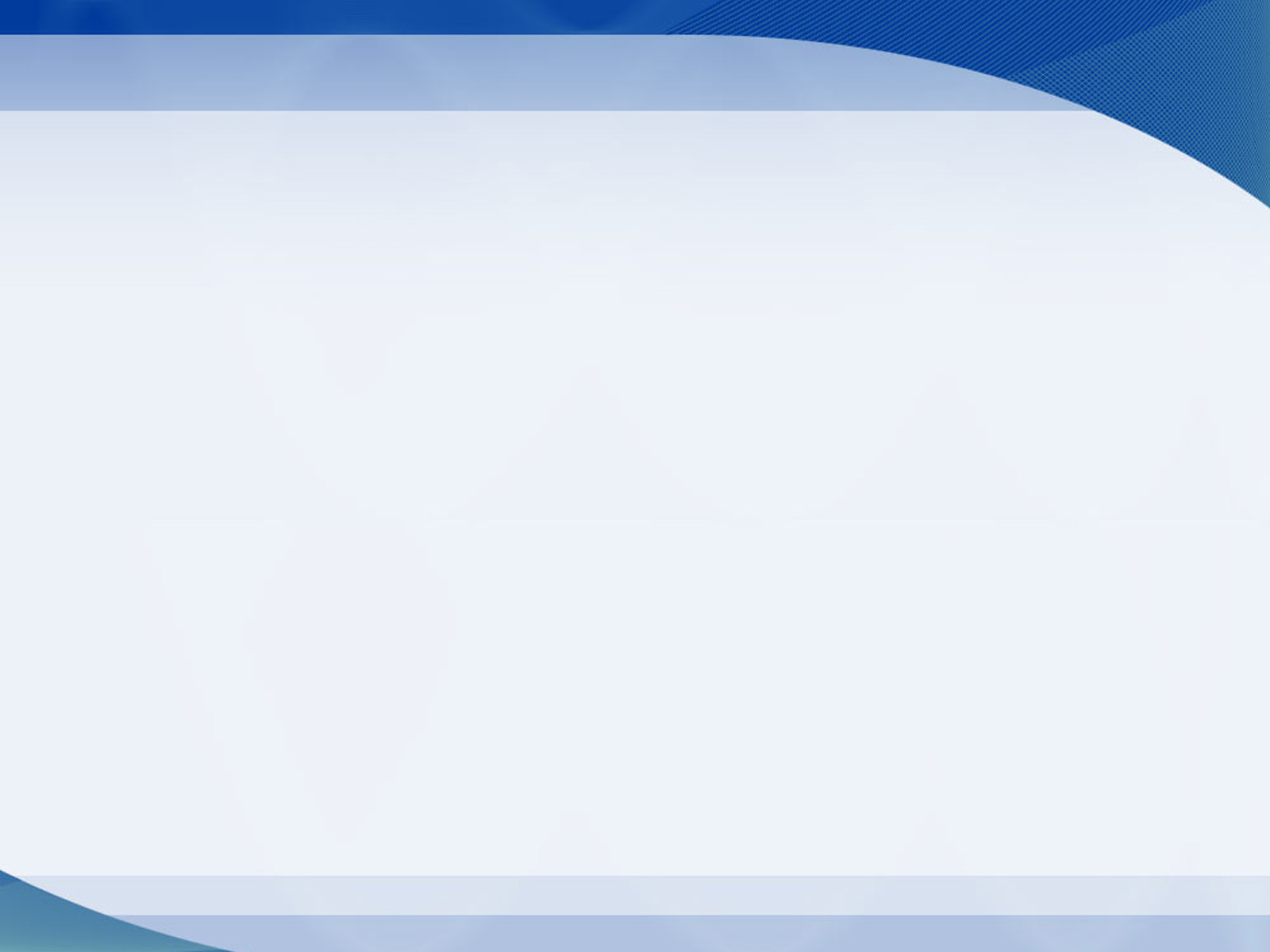 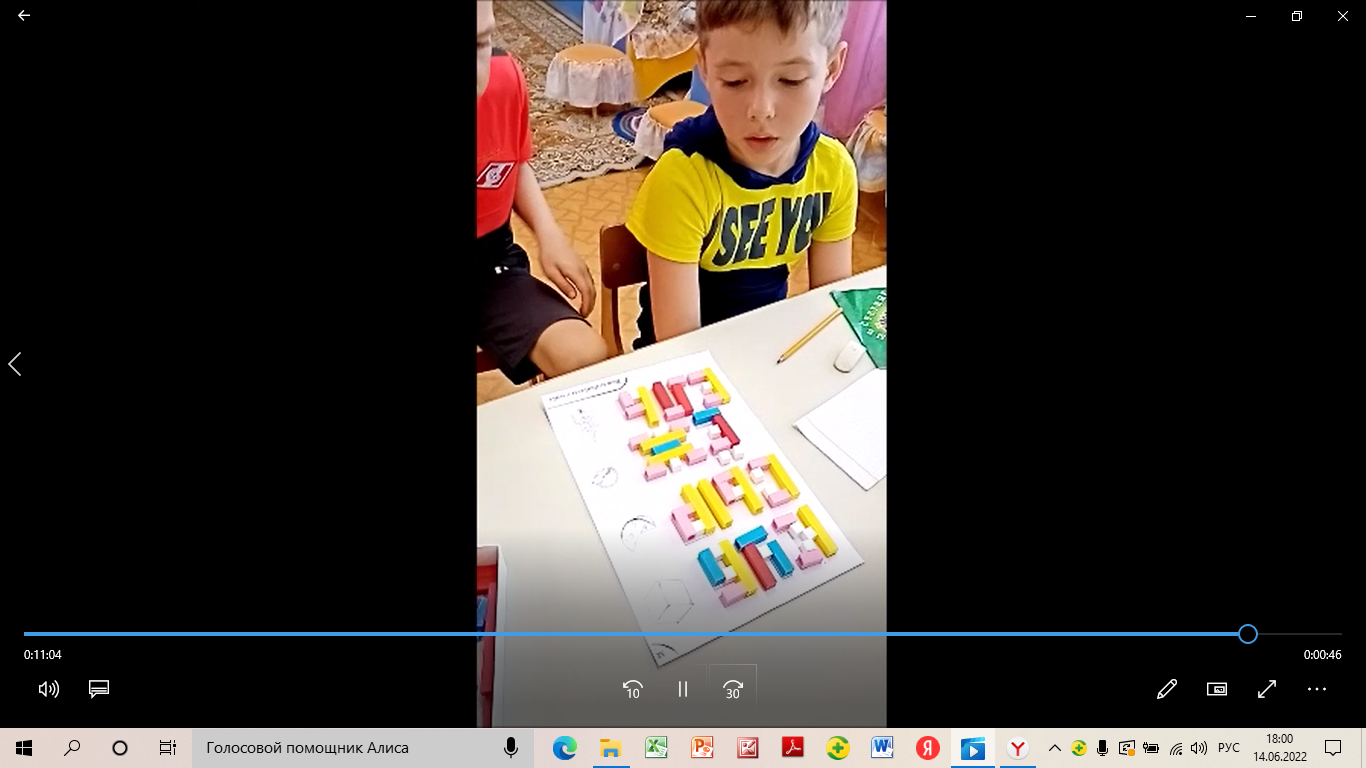 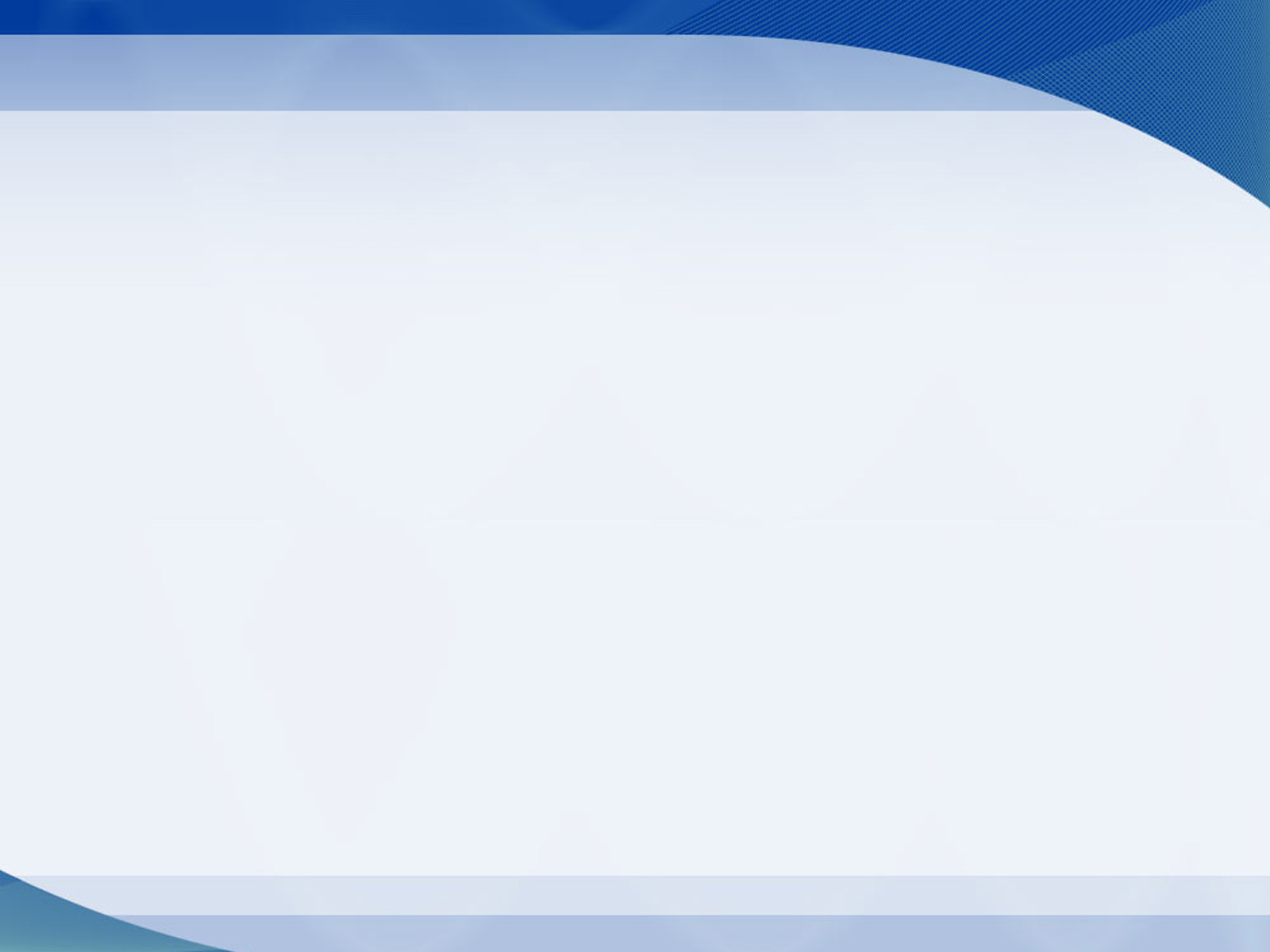 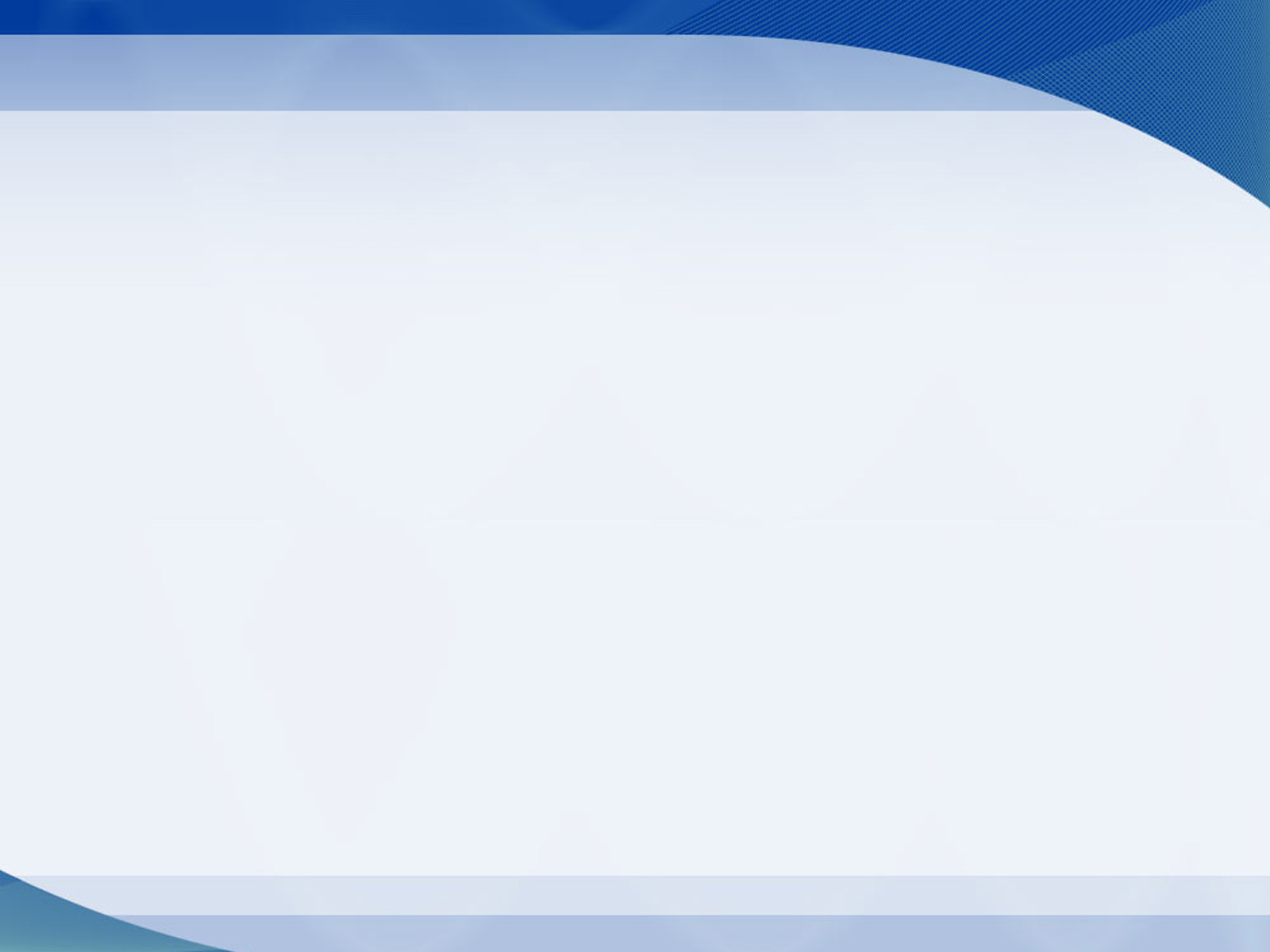 Задания к палочкам Кюизенера:
Страна блоков и палочек- Вместе весело играть – для детей 2-3 лет;
 Волшебные дорожки – для самых маленьких 2-3 года;
Дом с колокольчиком – для детей от 3 до 5 лет;
 Посудная Лавка – для детей 5-8 лет.
На золотом крыльце … – для детей от 3 до 9 лет;
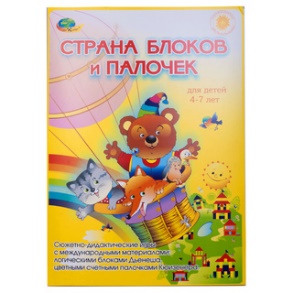 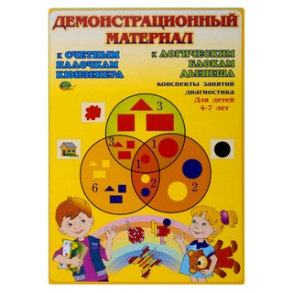 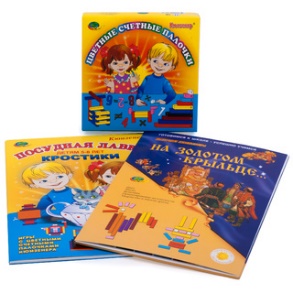